Alerter face à la sécheresse et faire évoluer les comportements
Prise de parole du Département des Pyrénées-Orientales
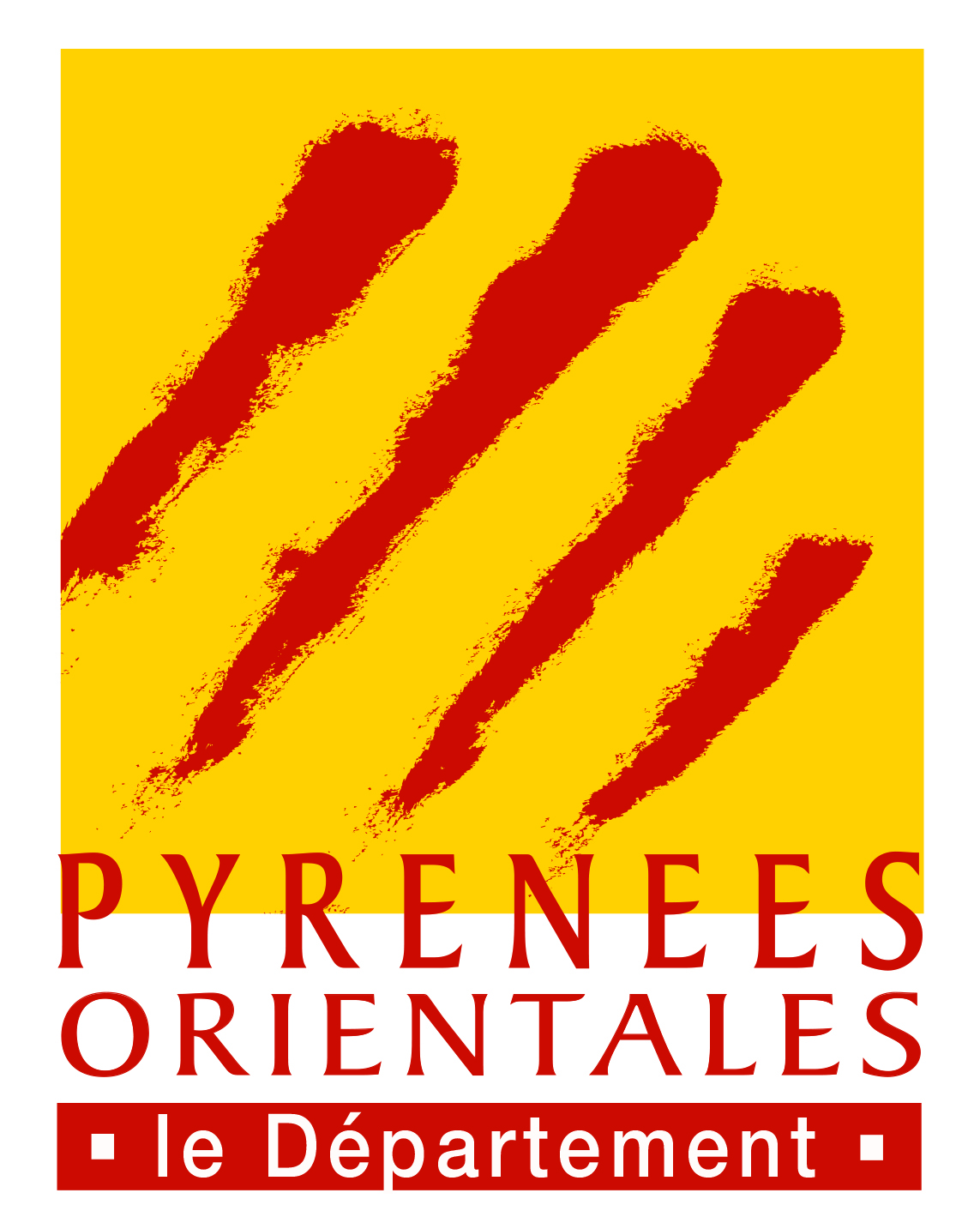 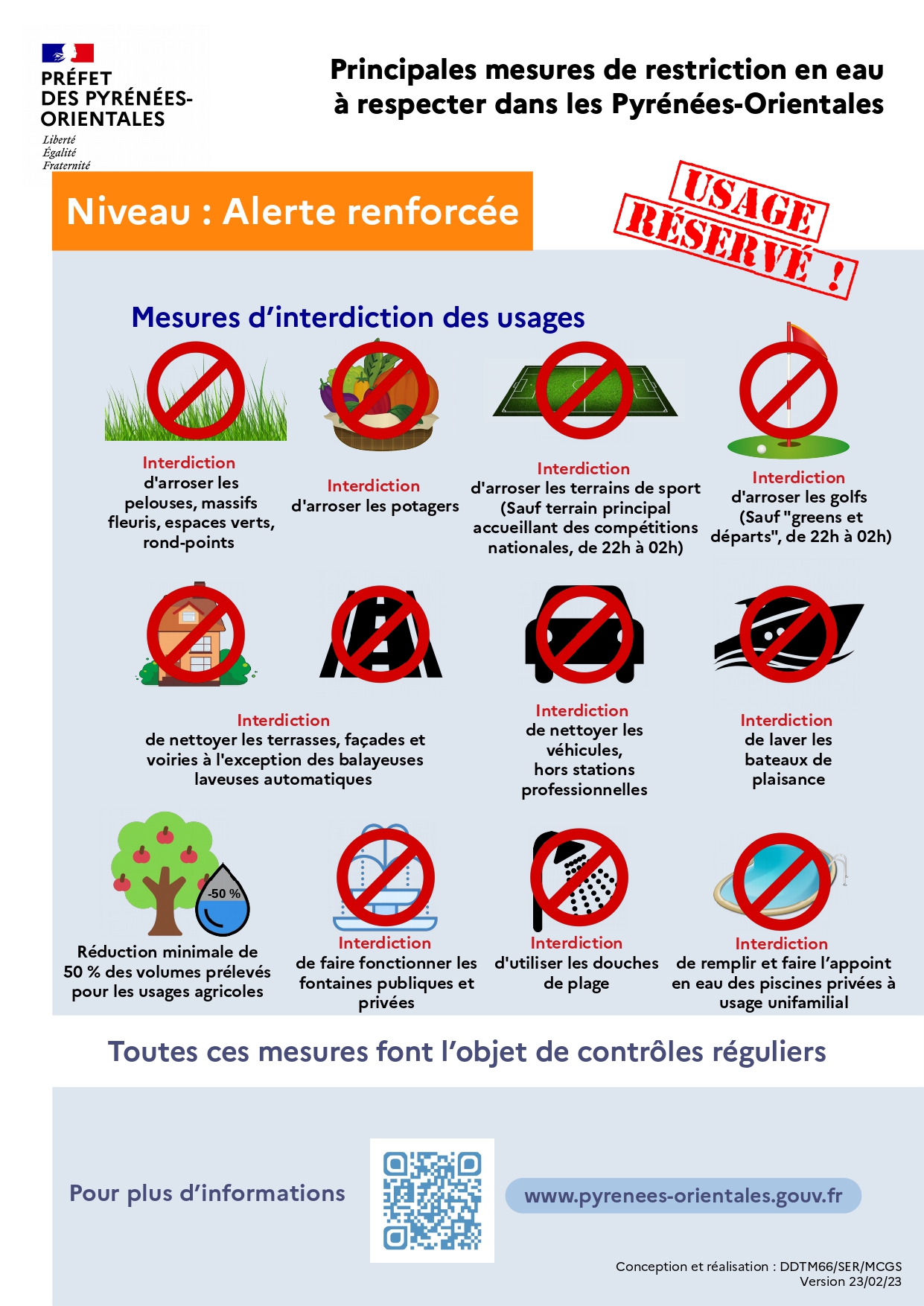 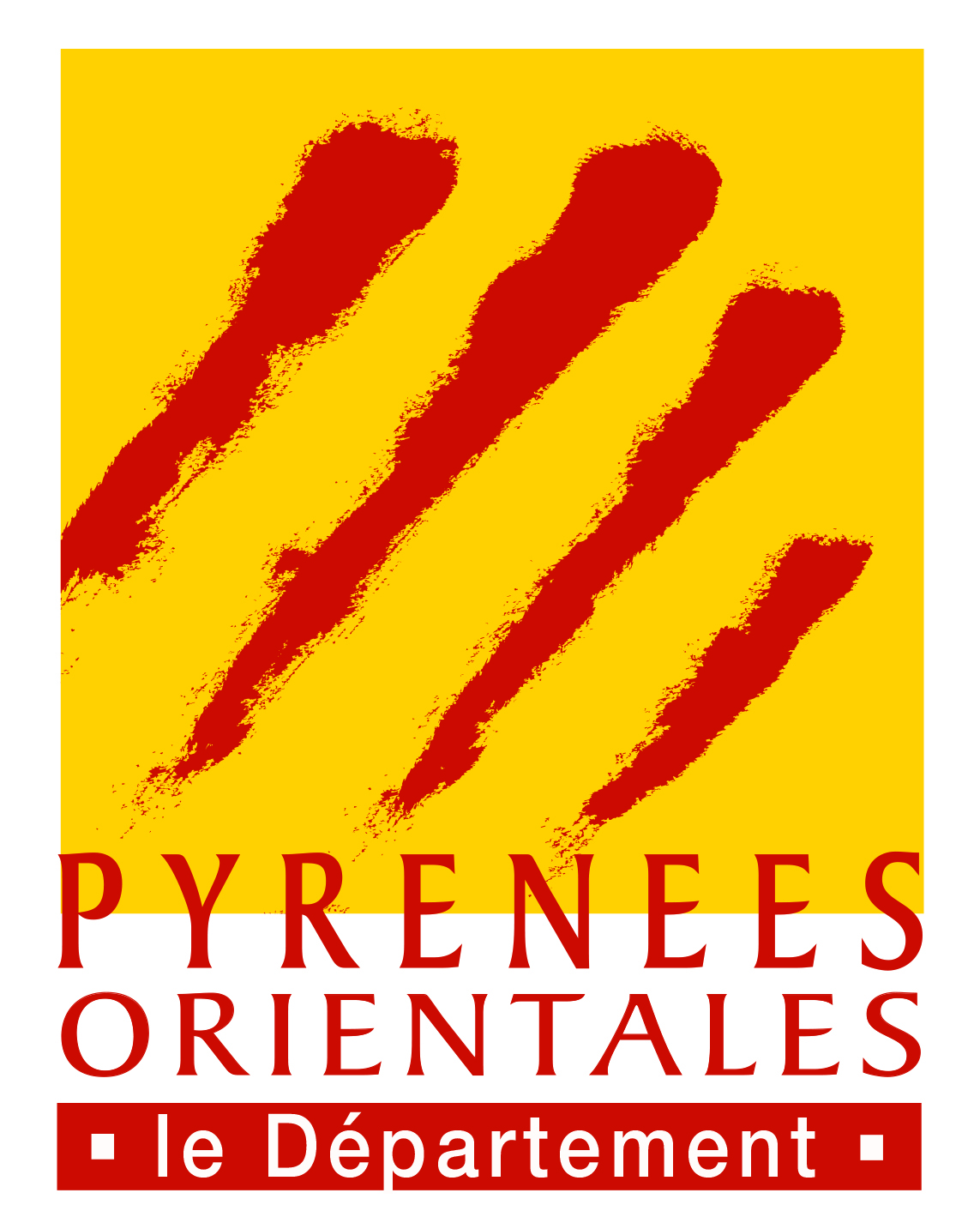 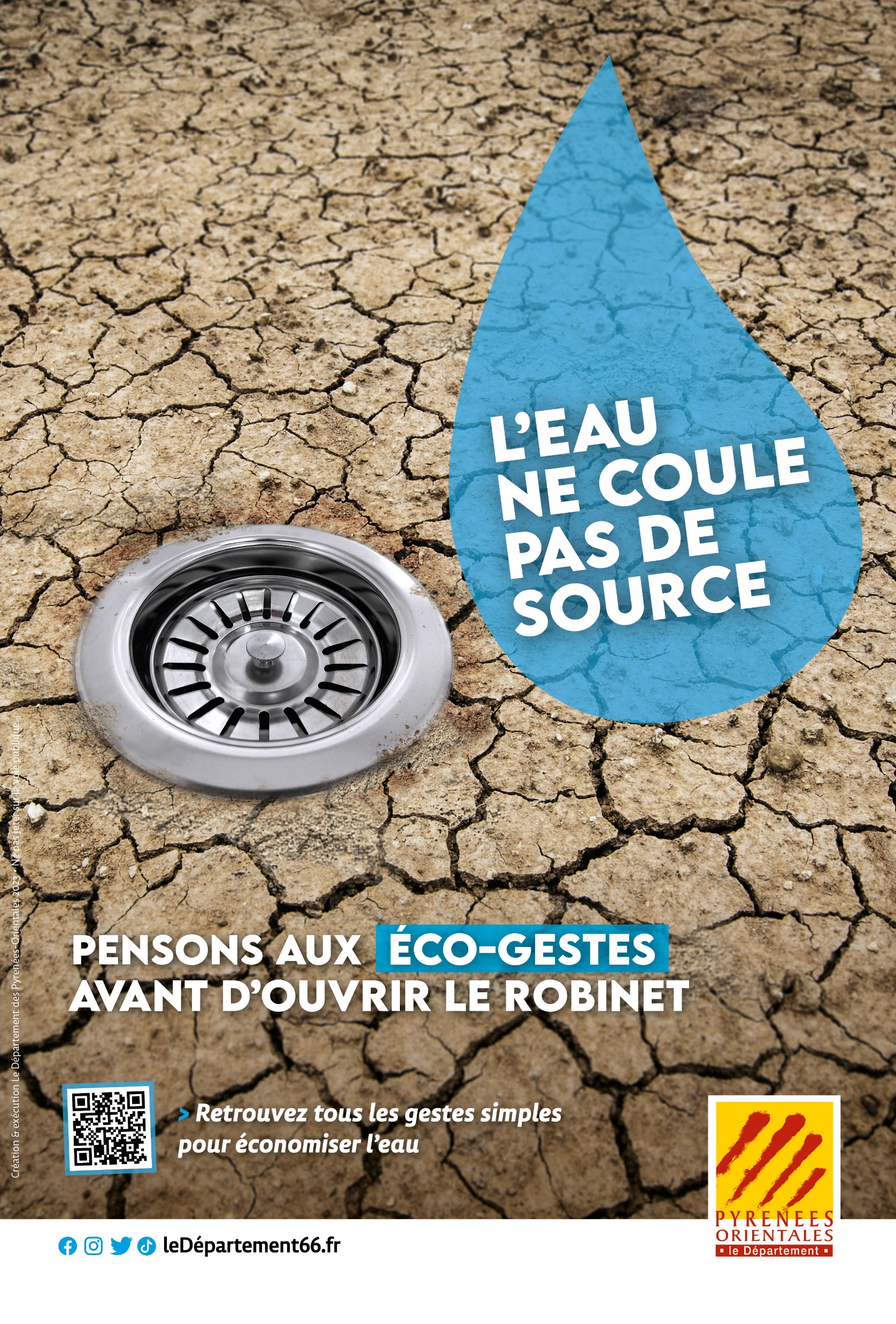 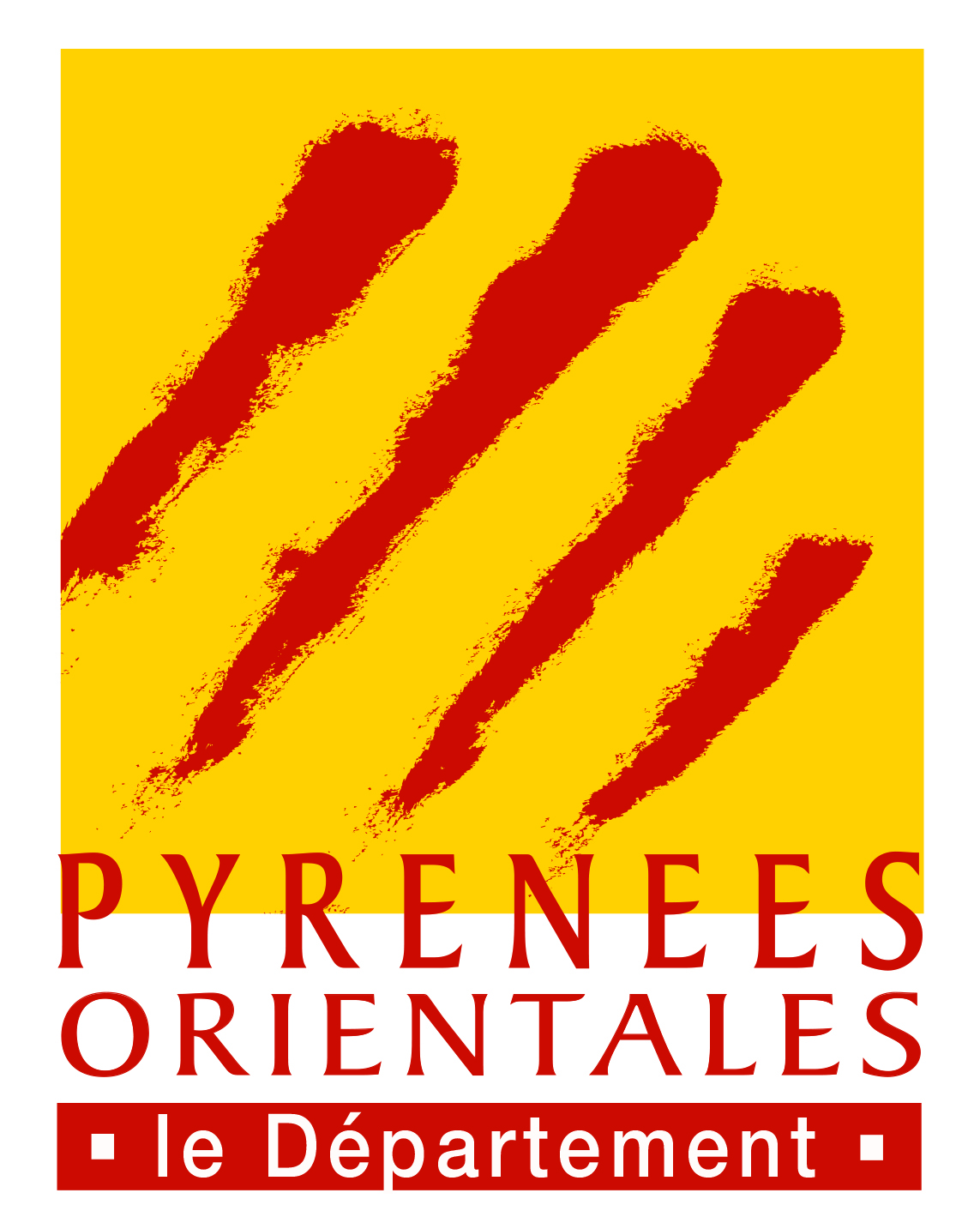 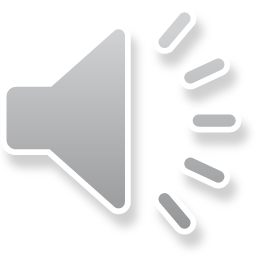 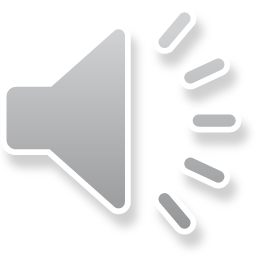 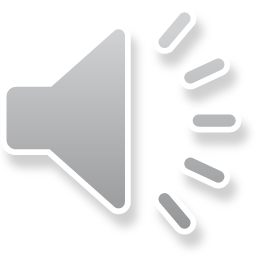 Spot radio
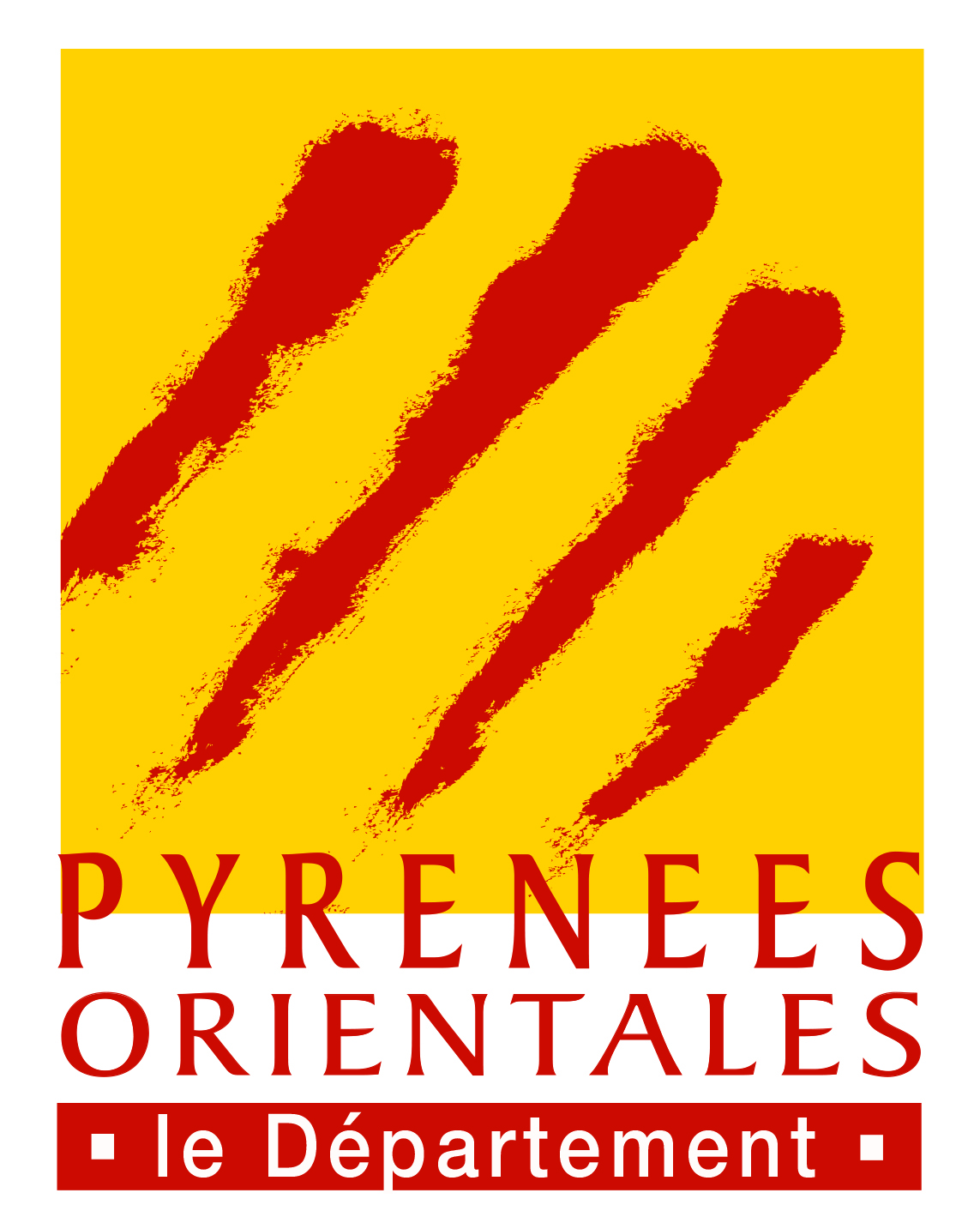 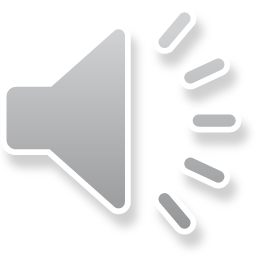 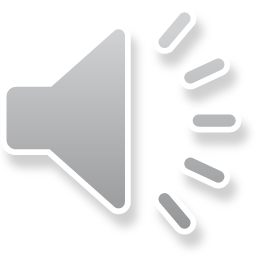 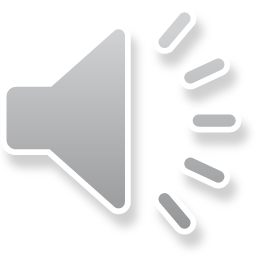 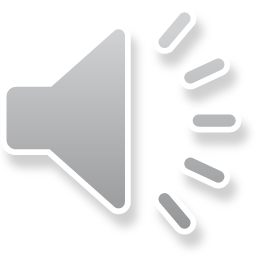 Spot radio en catalan
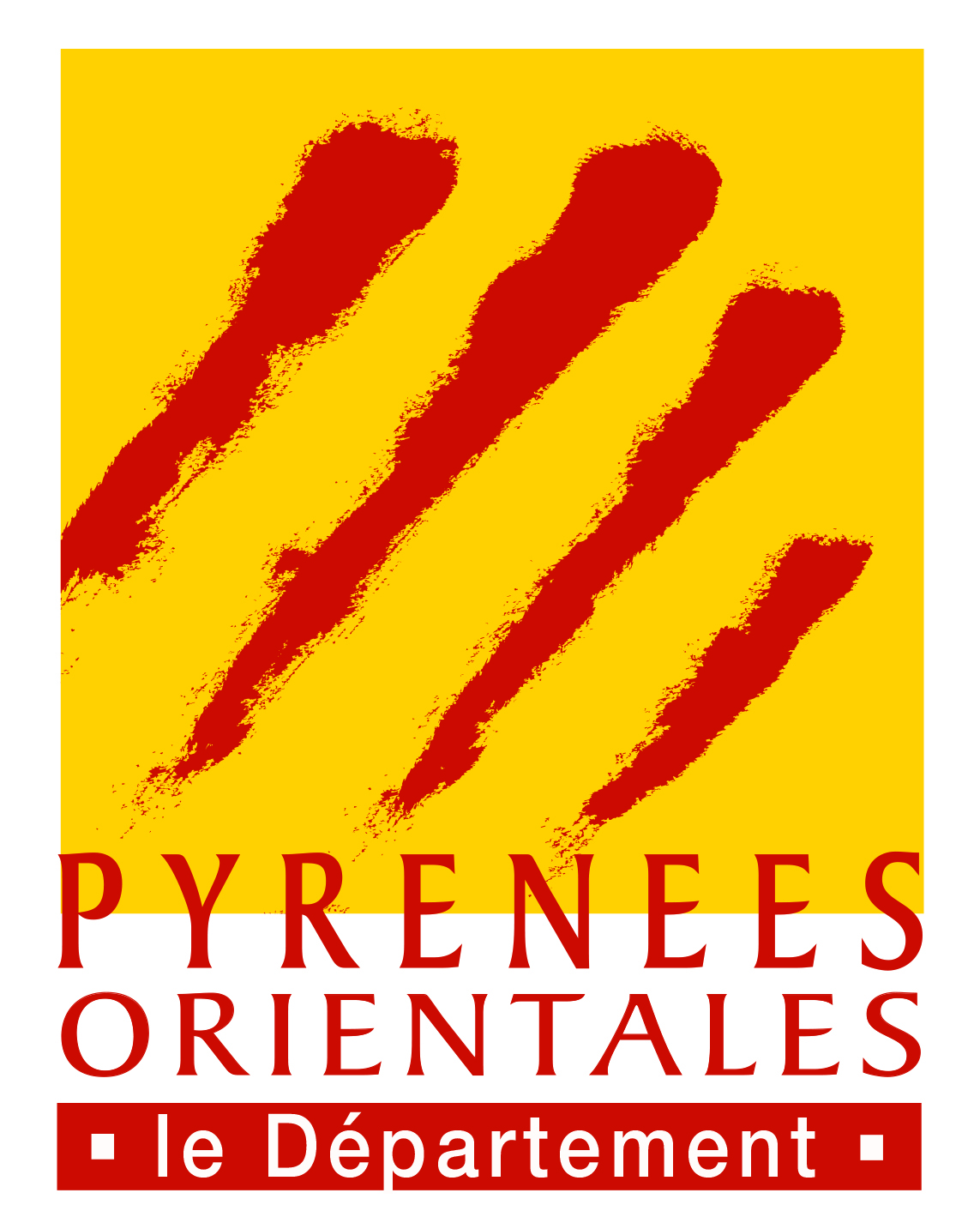 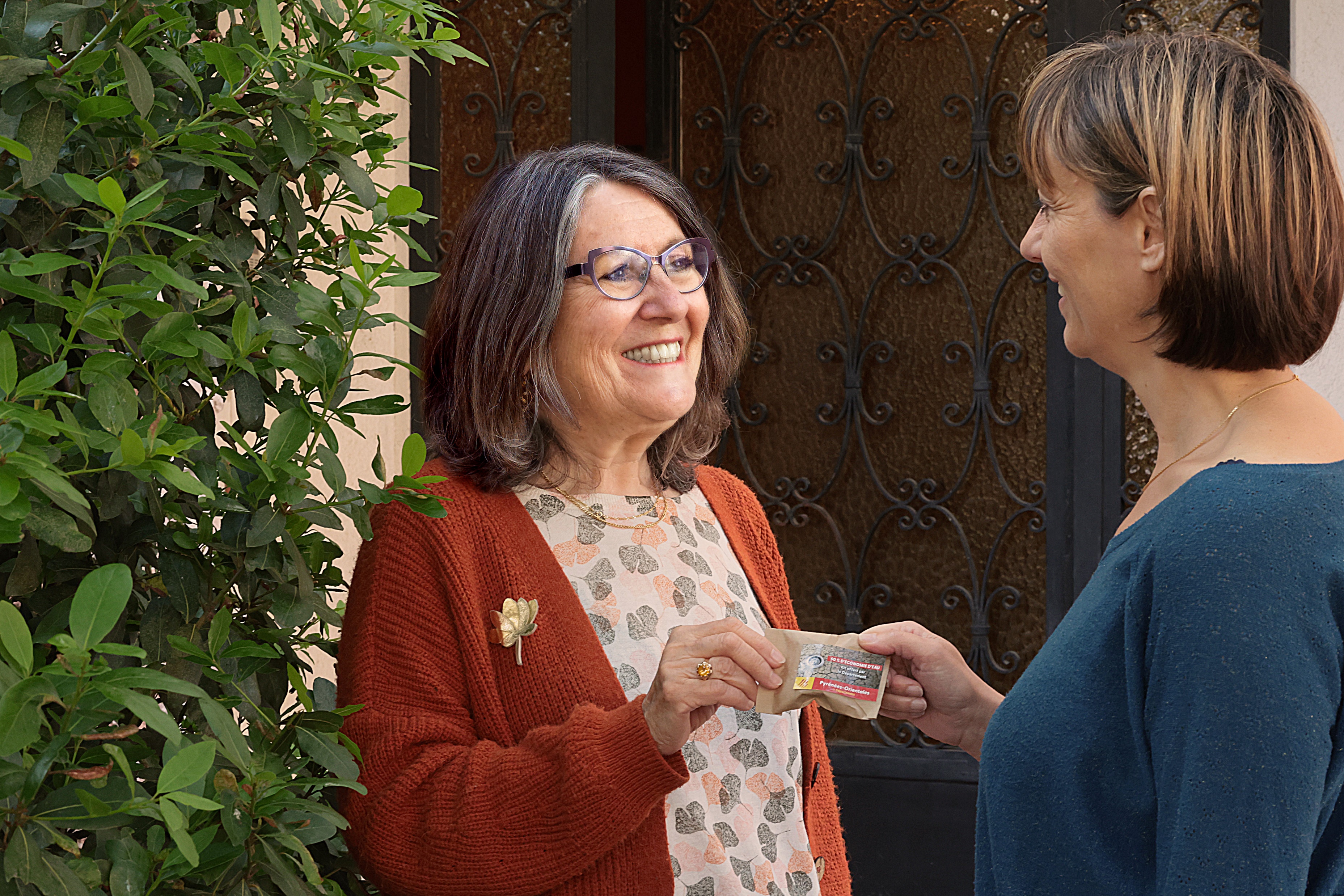 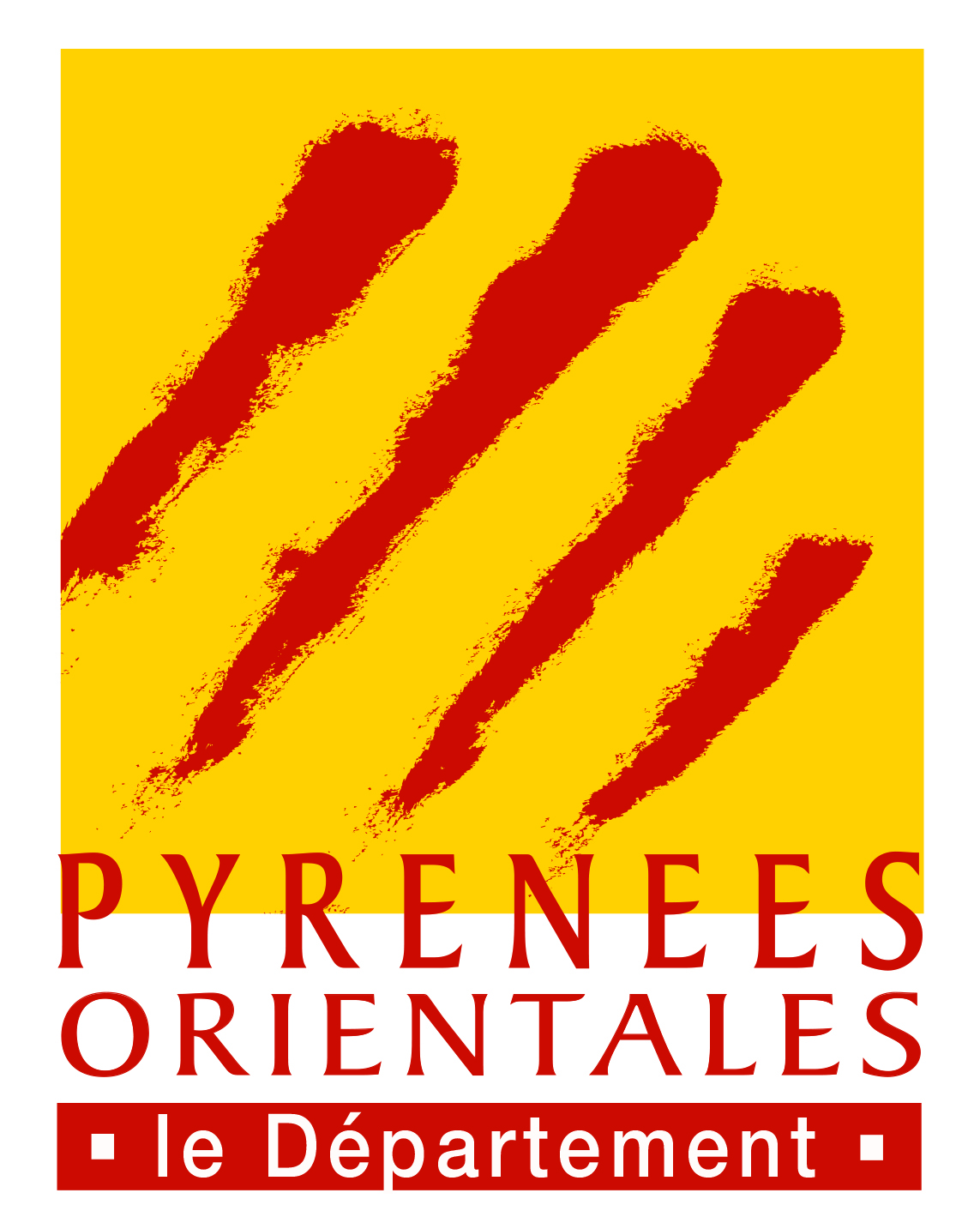 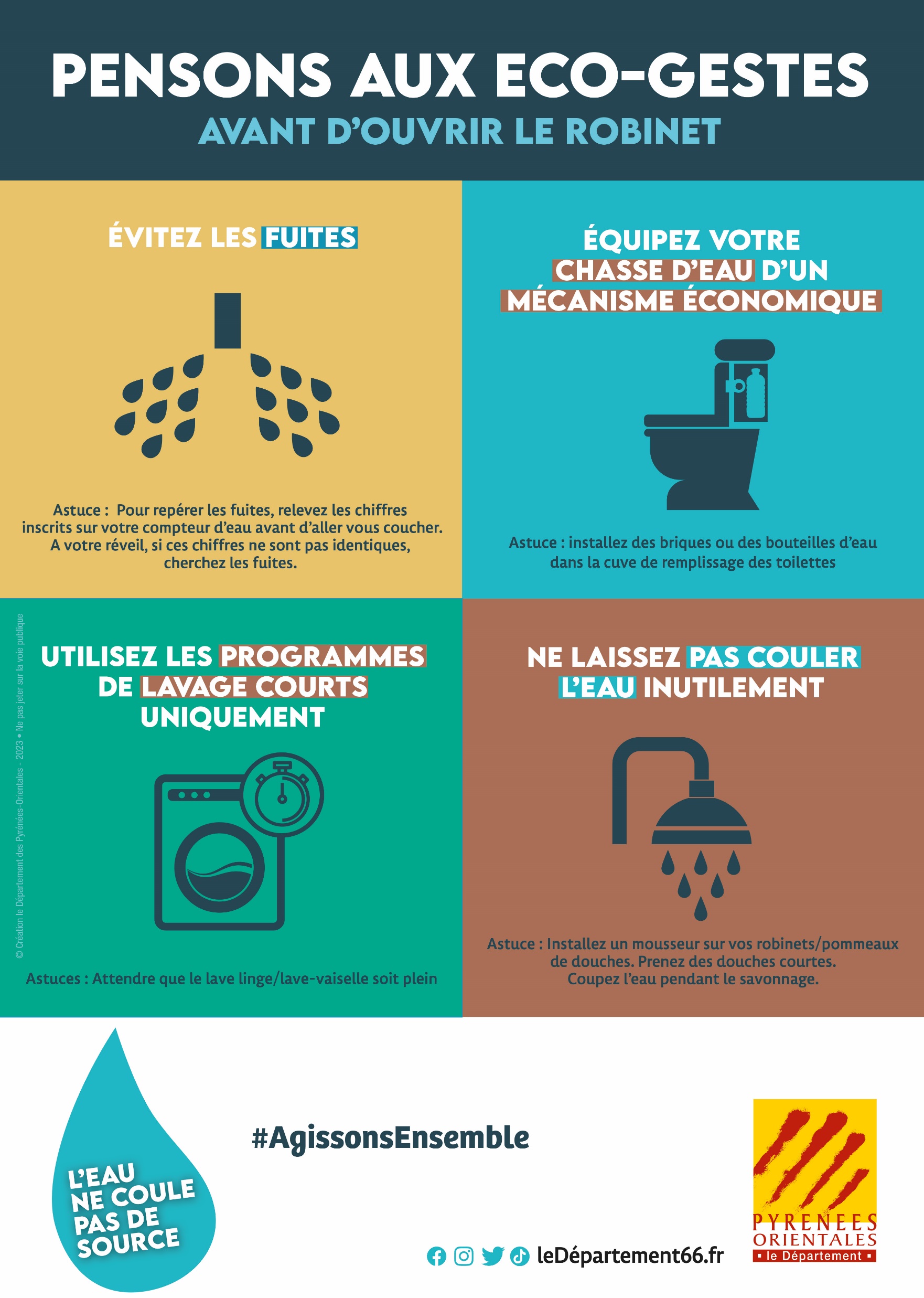 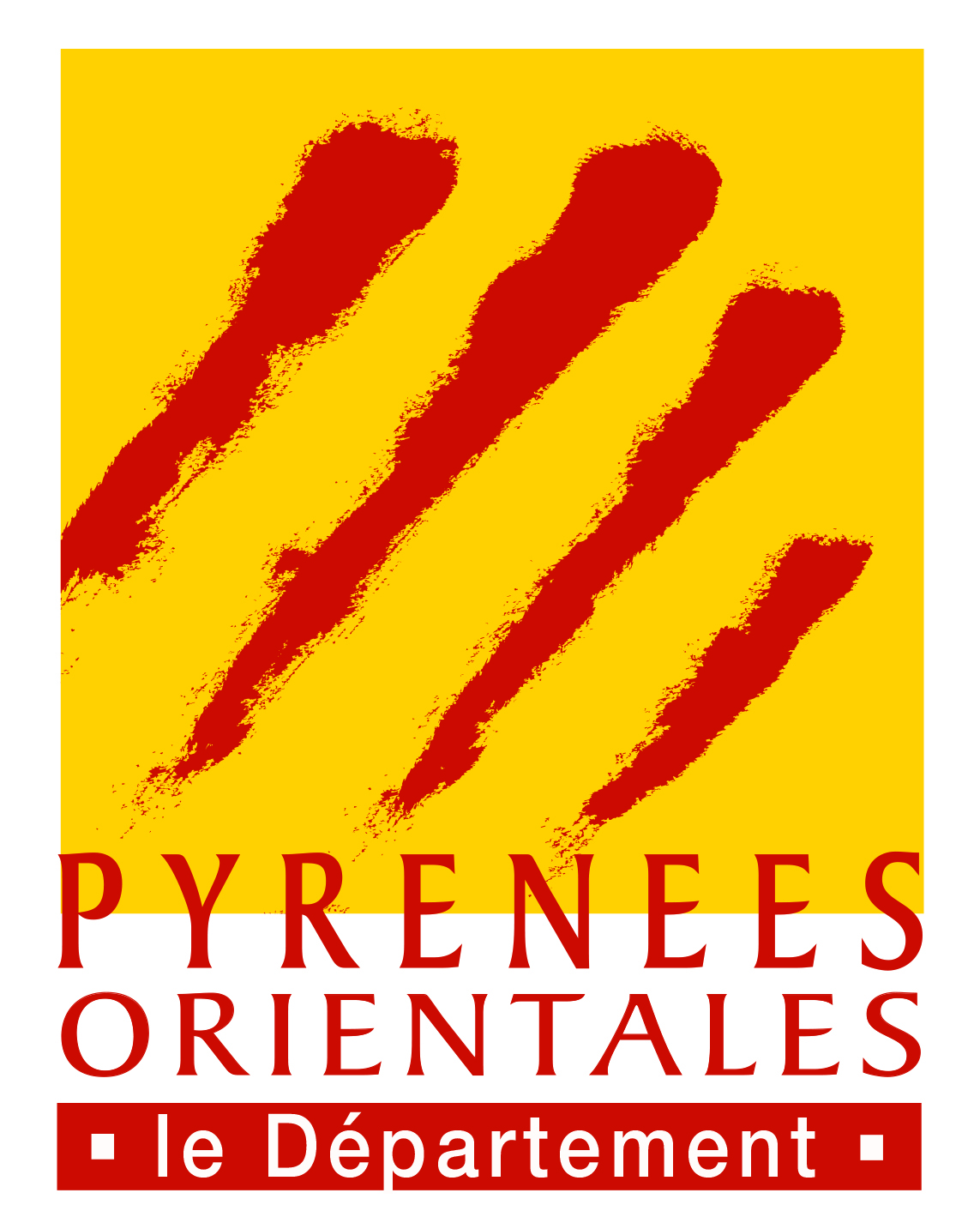 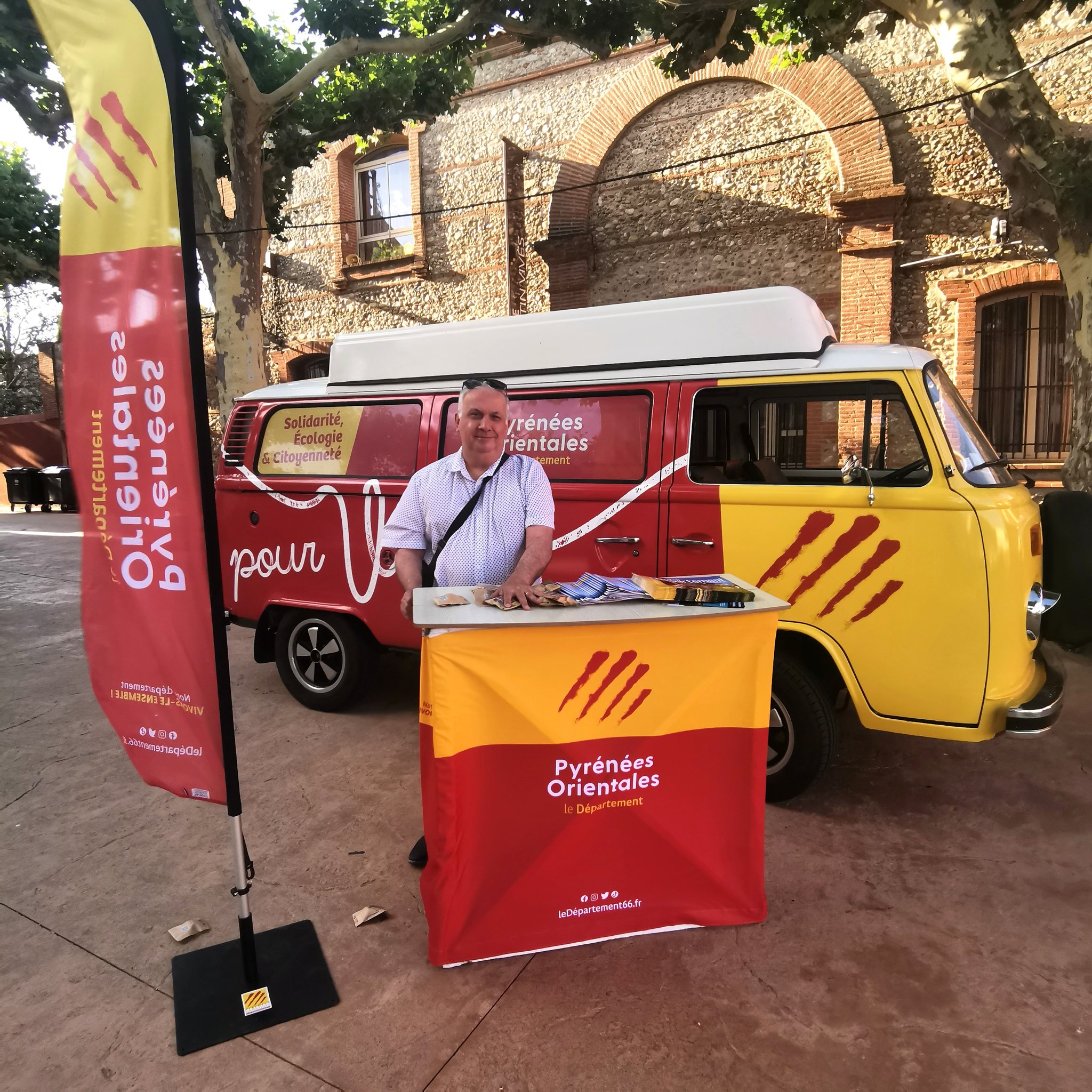 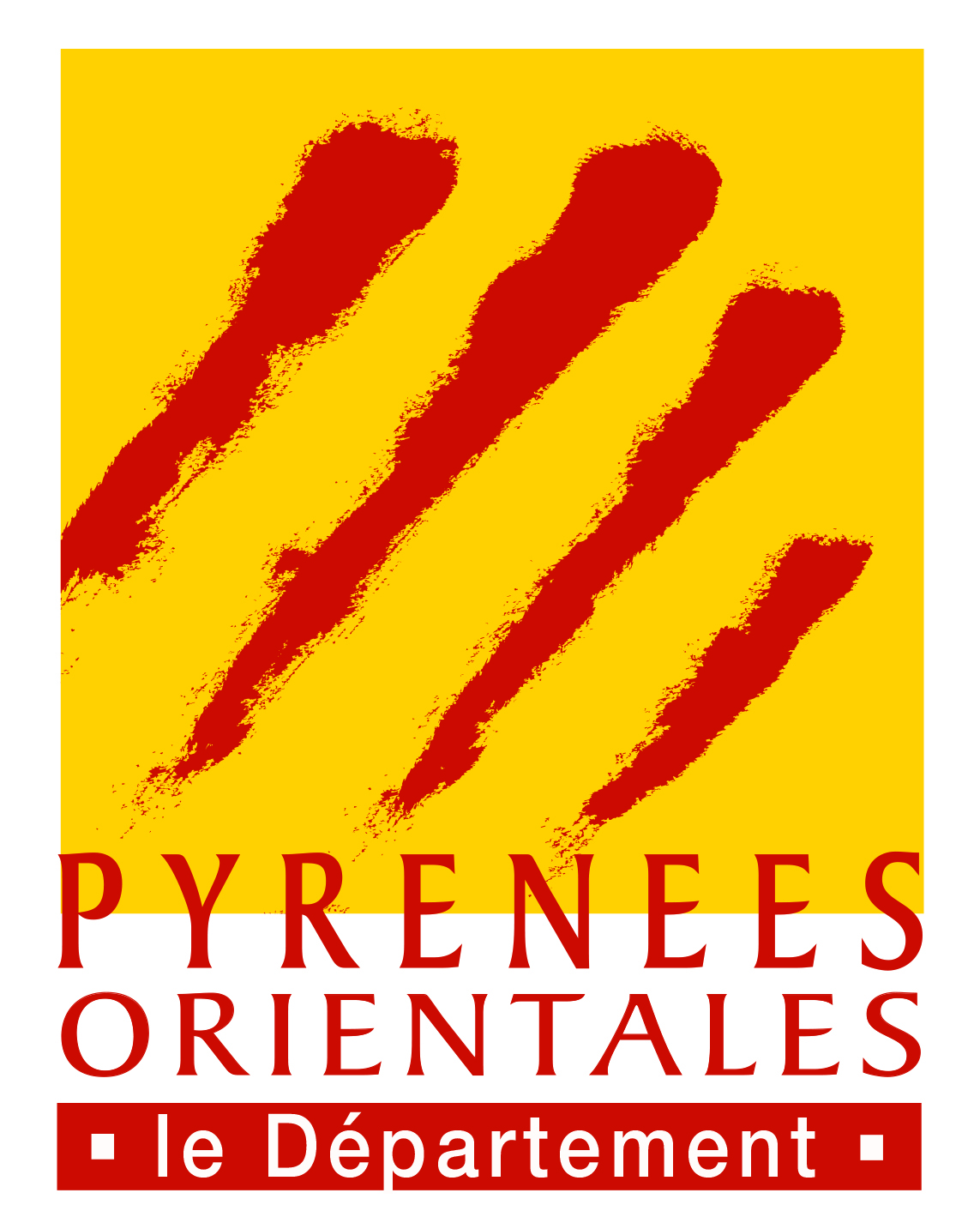 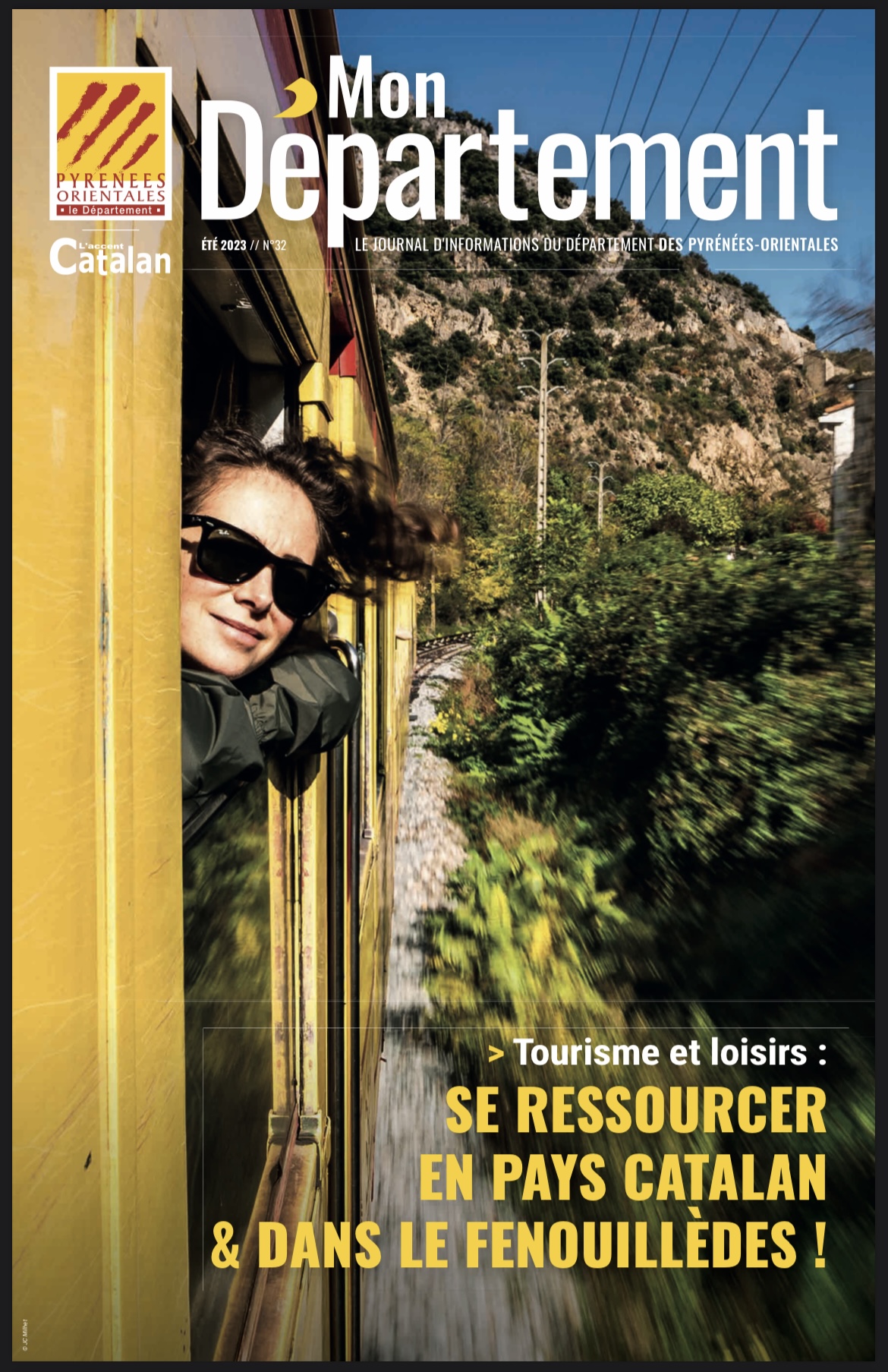 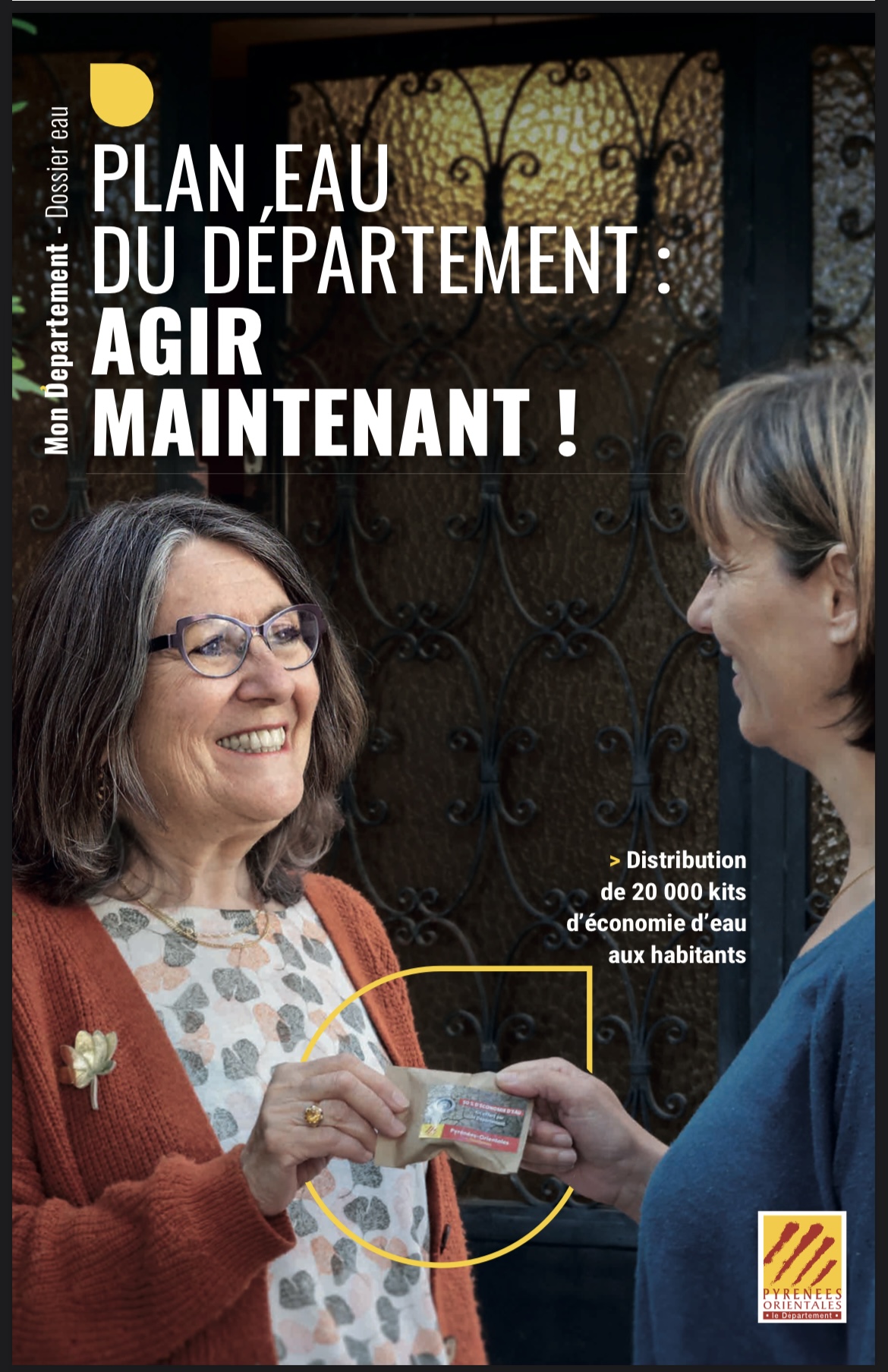 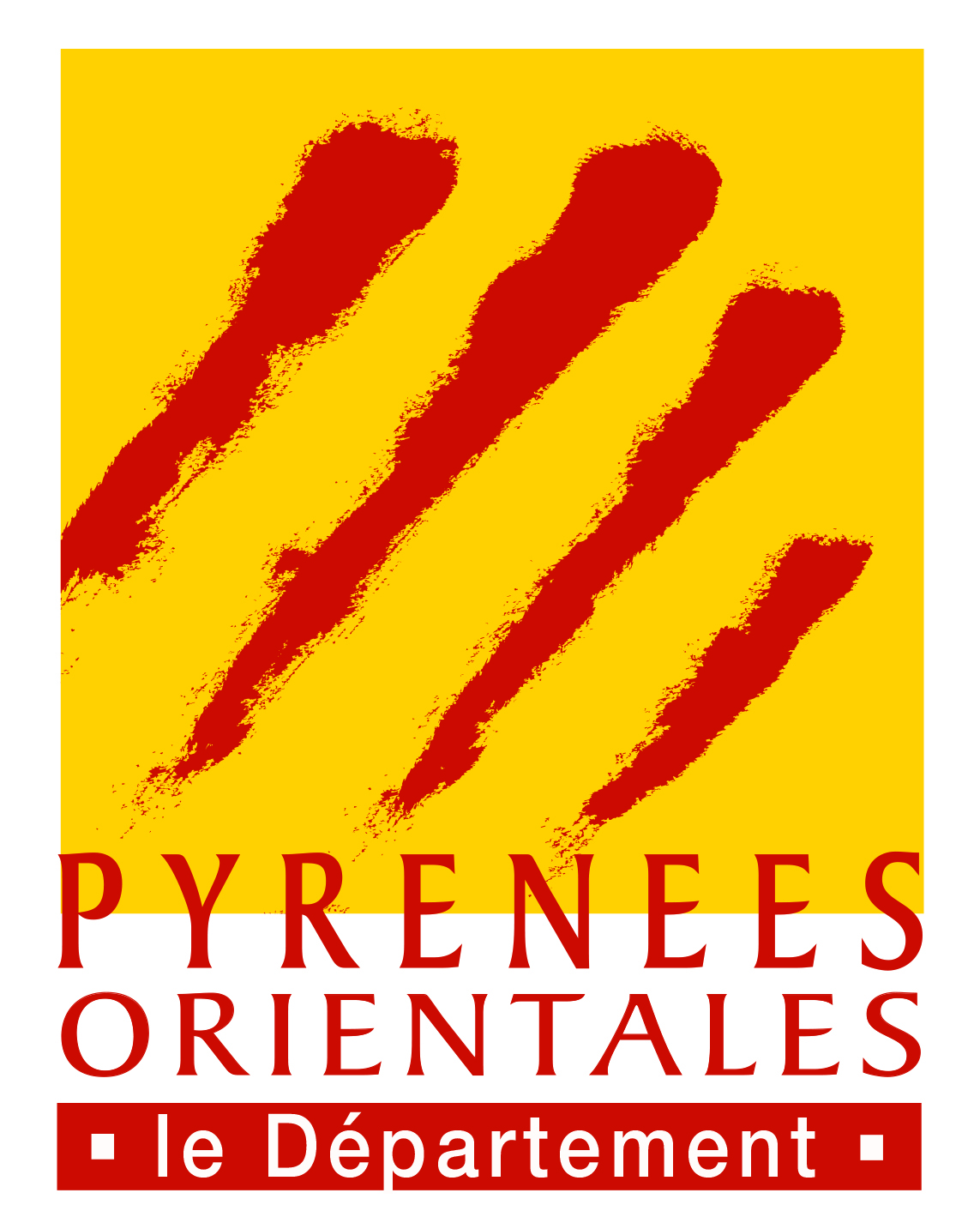 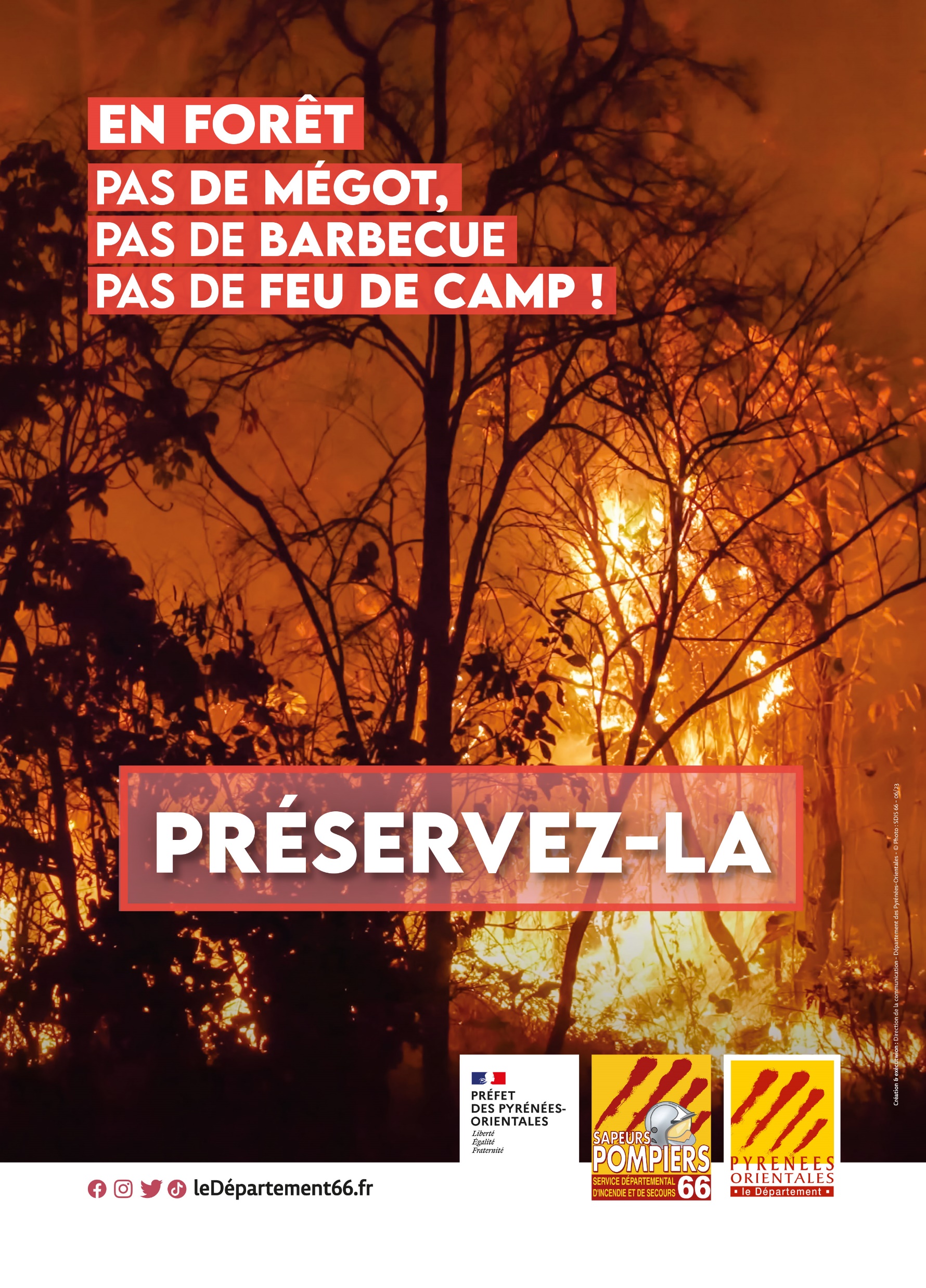 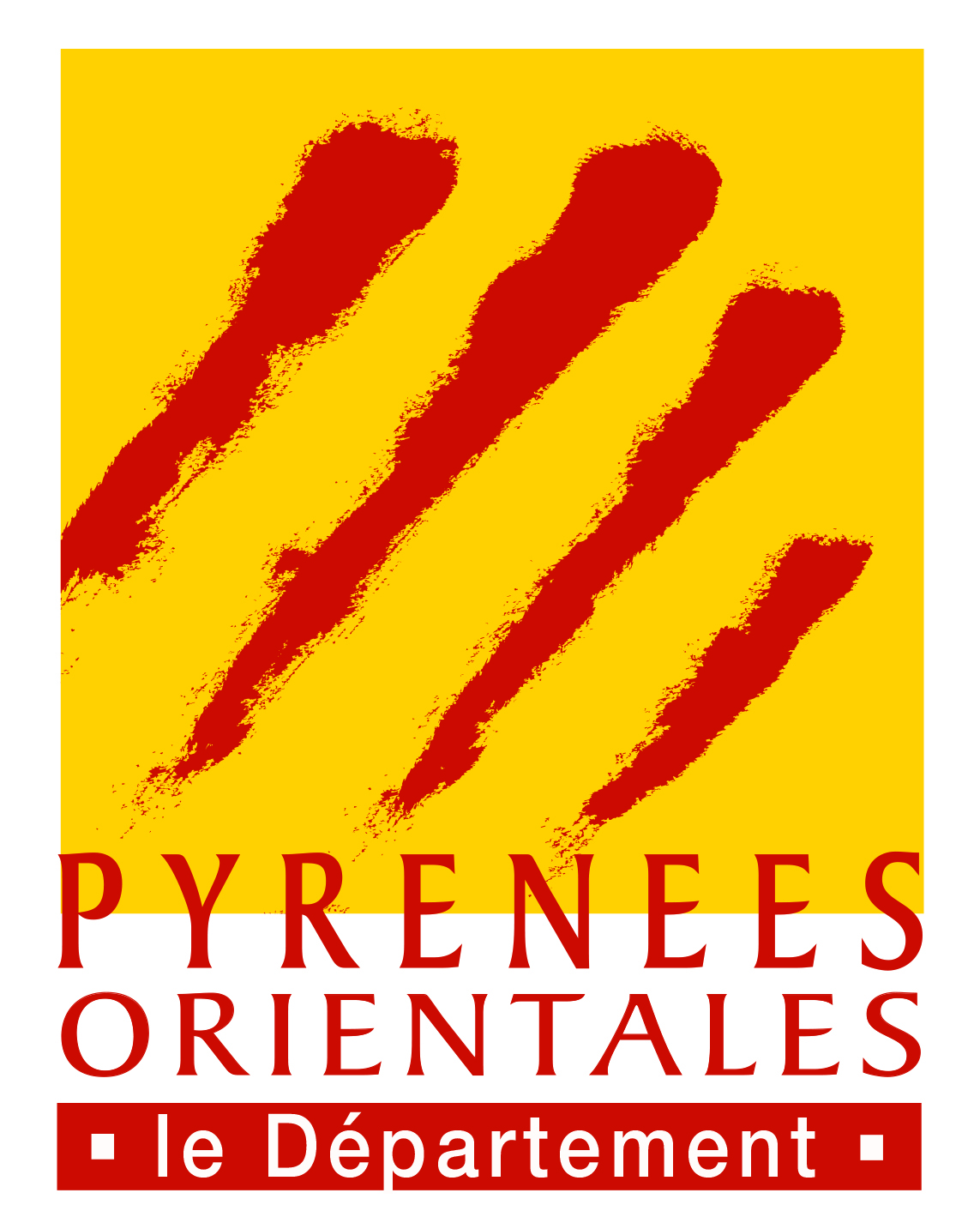 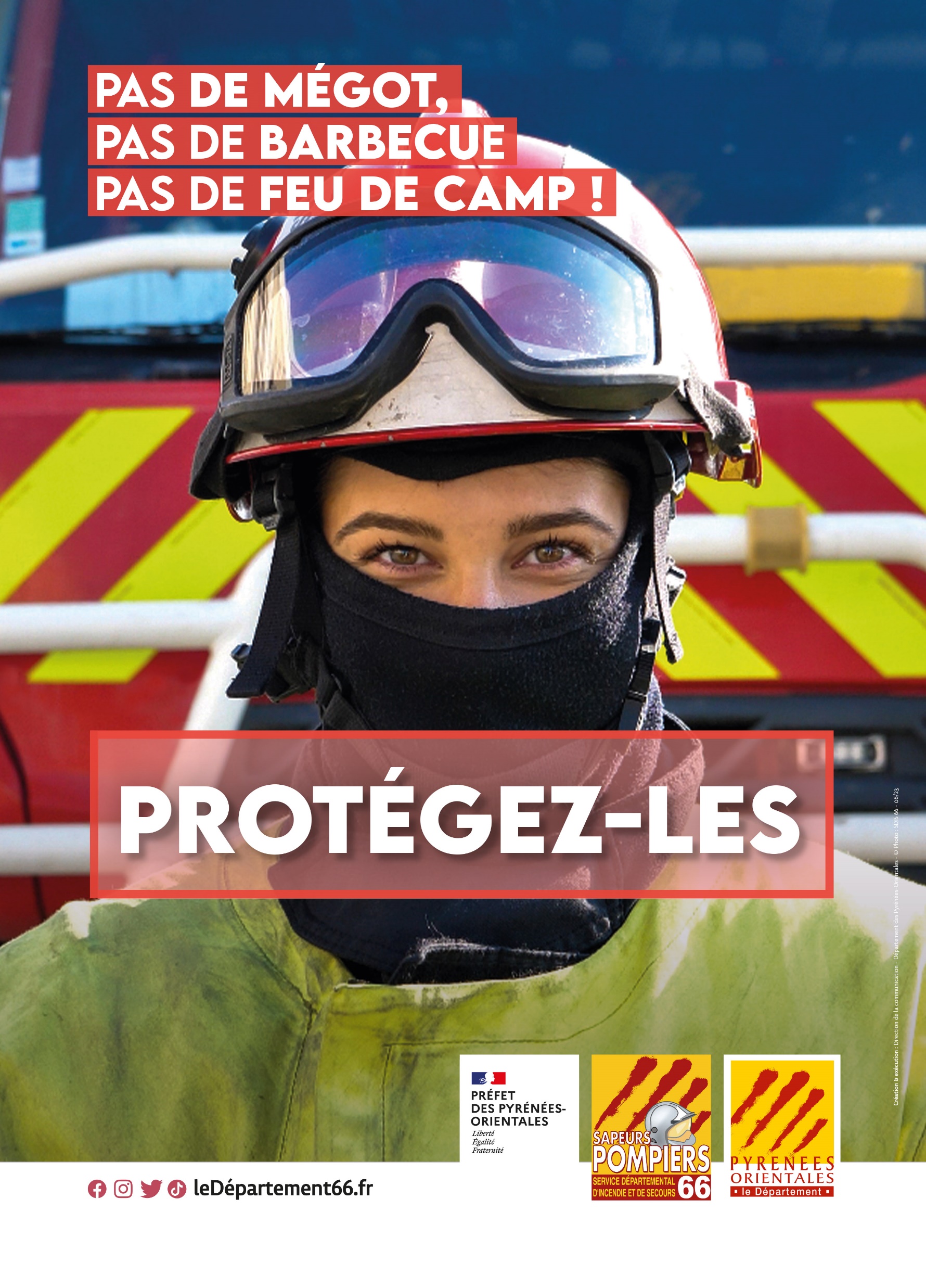 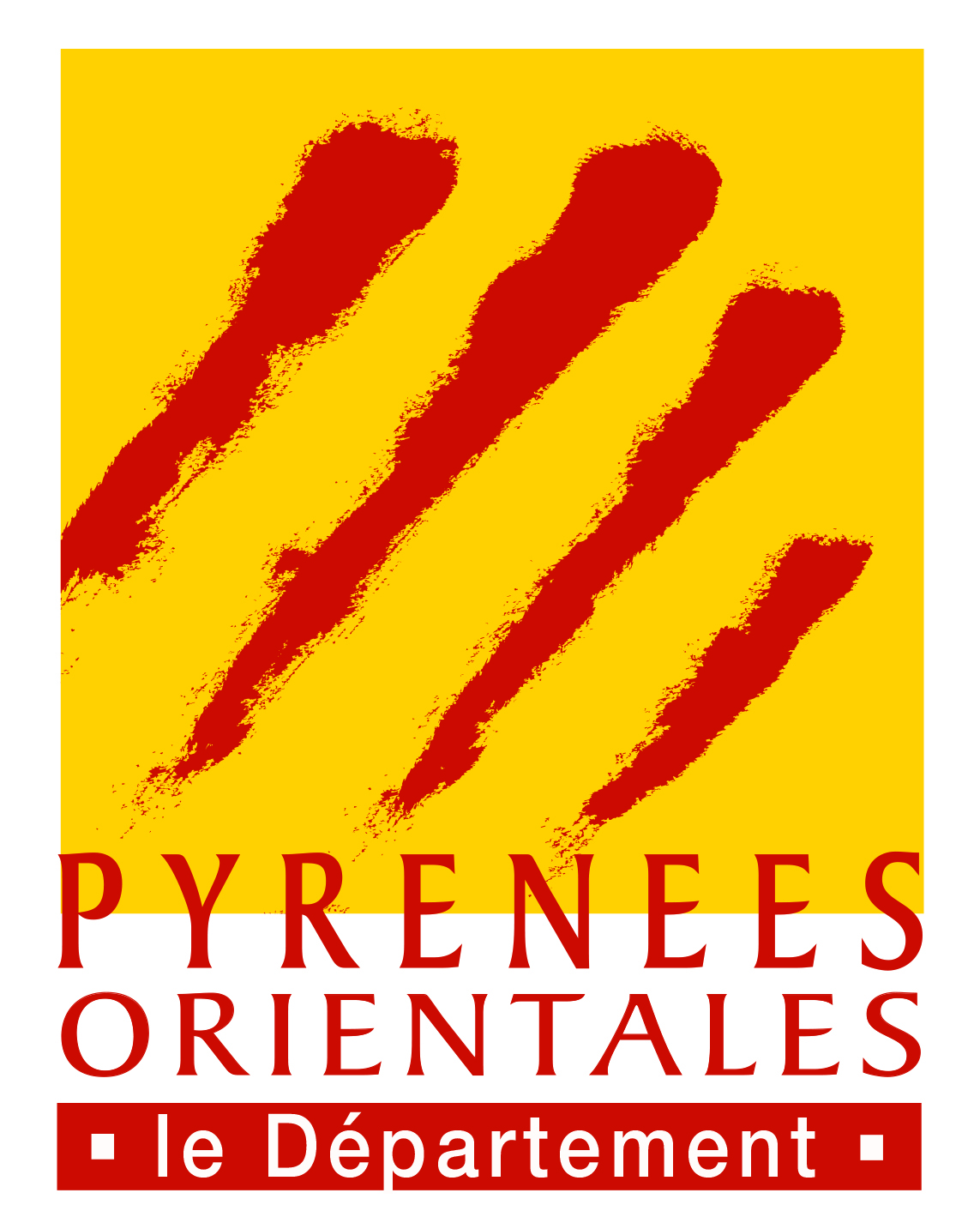